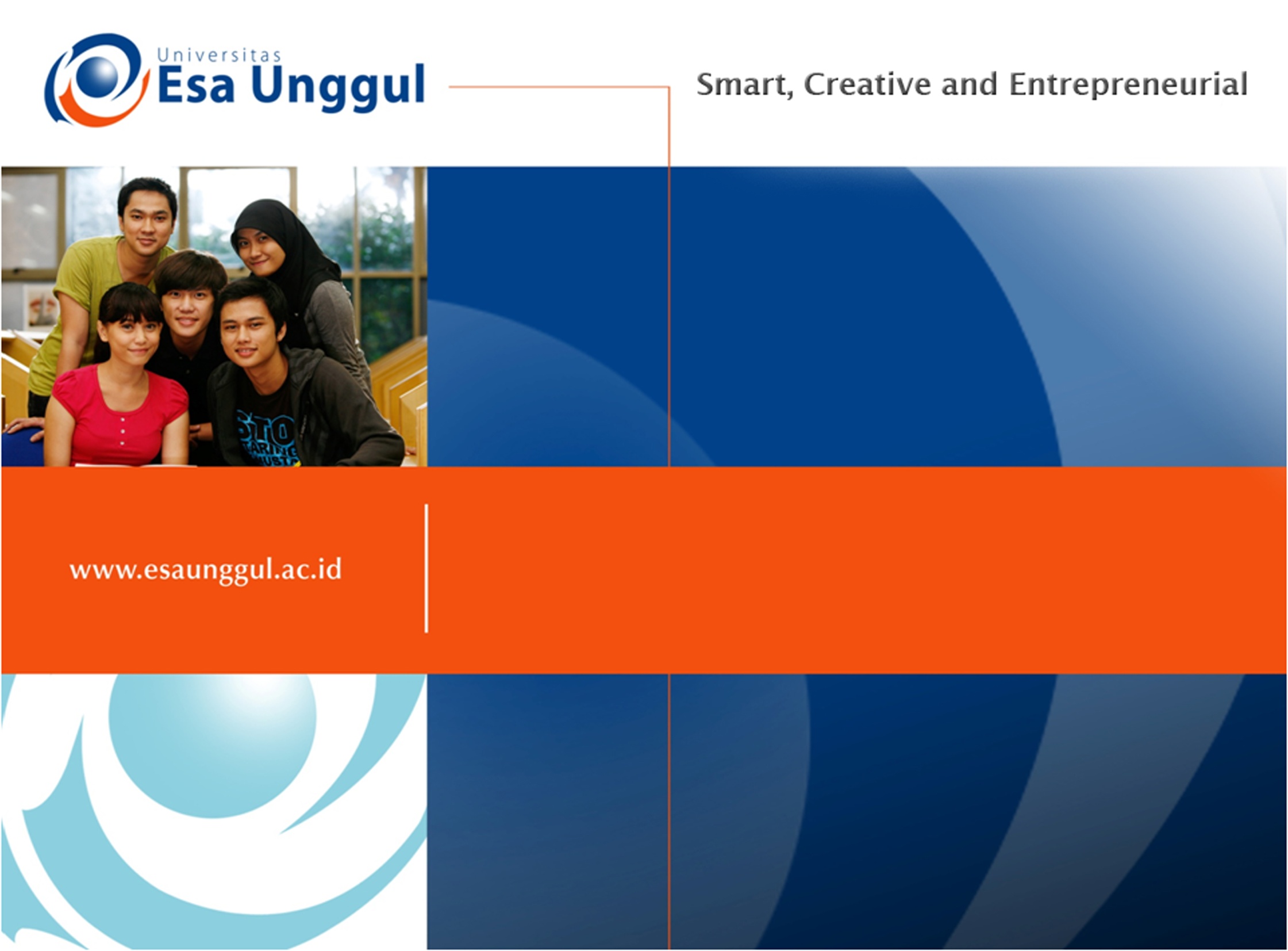 CURRICULUM DEVELOPMENT: OVERVIEW
SESSION 1

SRI LESTARI, S.Pd, M.A.
ENGLISH EDUCATION DEPT, FKIP
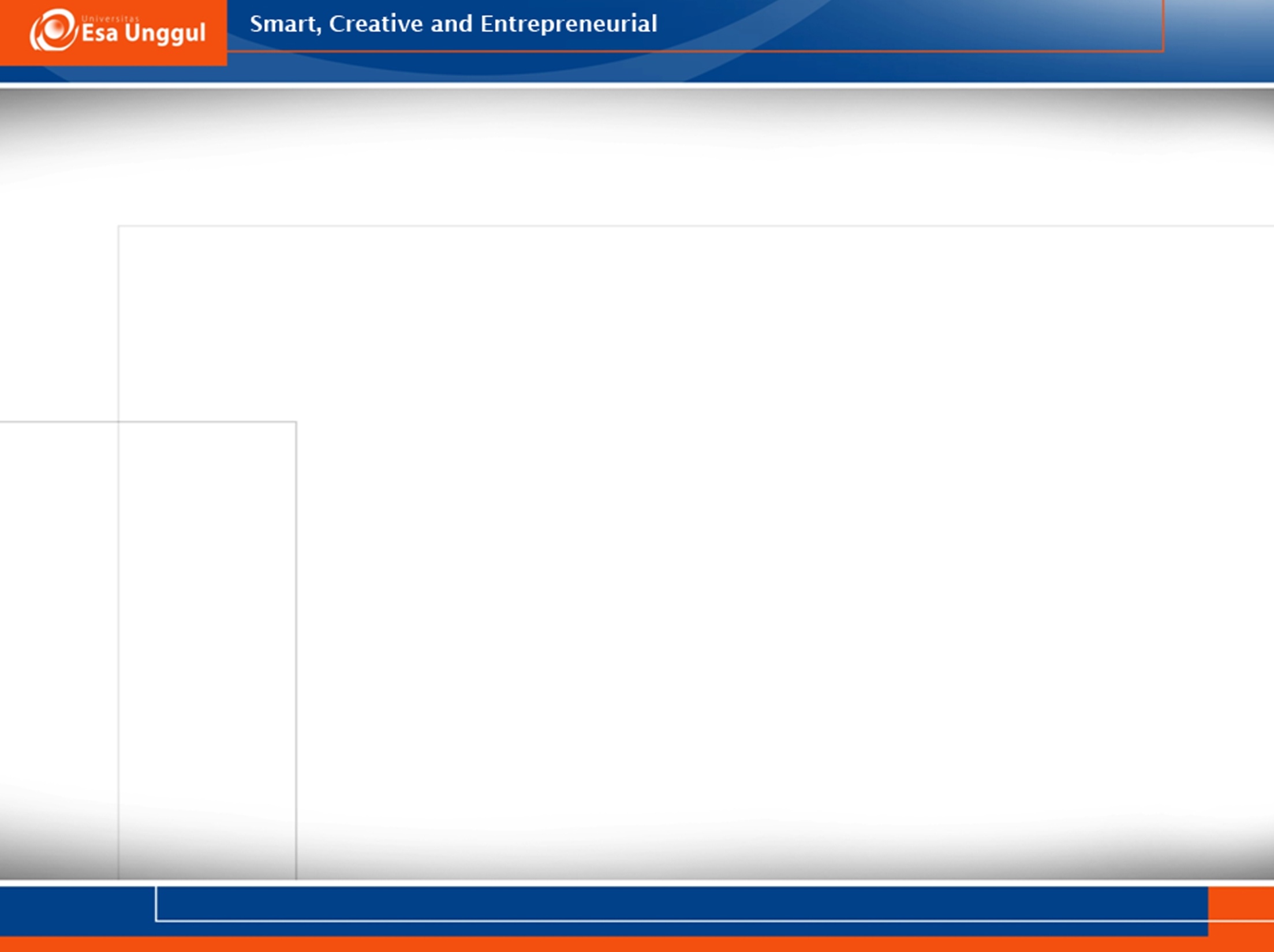 VISI DAN MISI UNIVERSITAS ESA UNGGUL
LEARNING OBJECTIVE
This course is aimed at understanding the basic concept of curriculum and steps in designing curriculum. Students are to analyse the integration of education concept, curriculum component and curriculum approach to develop an ideal curriculum both theoretically and practically.
COURSE OUTLINE
ASSESSMENT
Presentation: Weekly presentation, in pairs
Journal summary and review
Group Discussion
Written test: Mid term and final exam
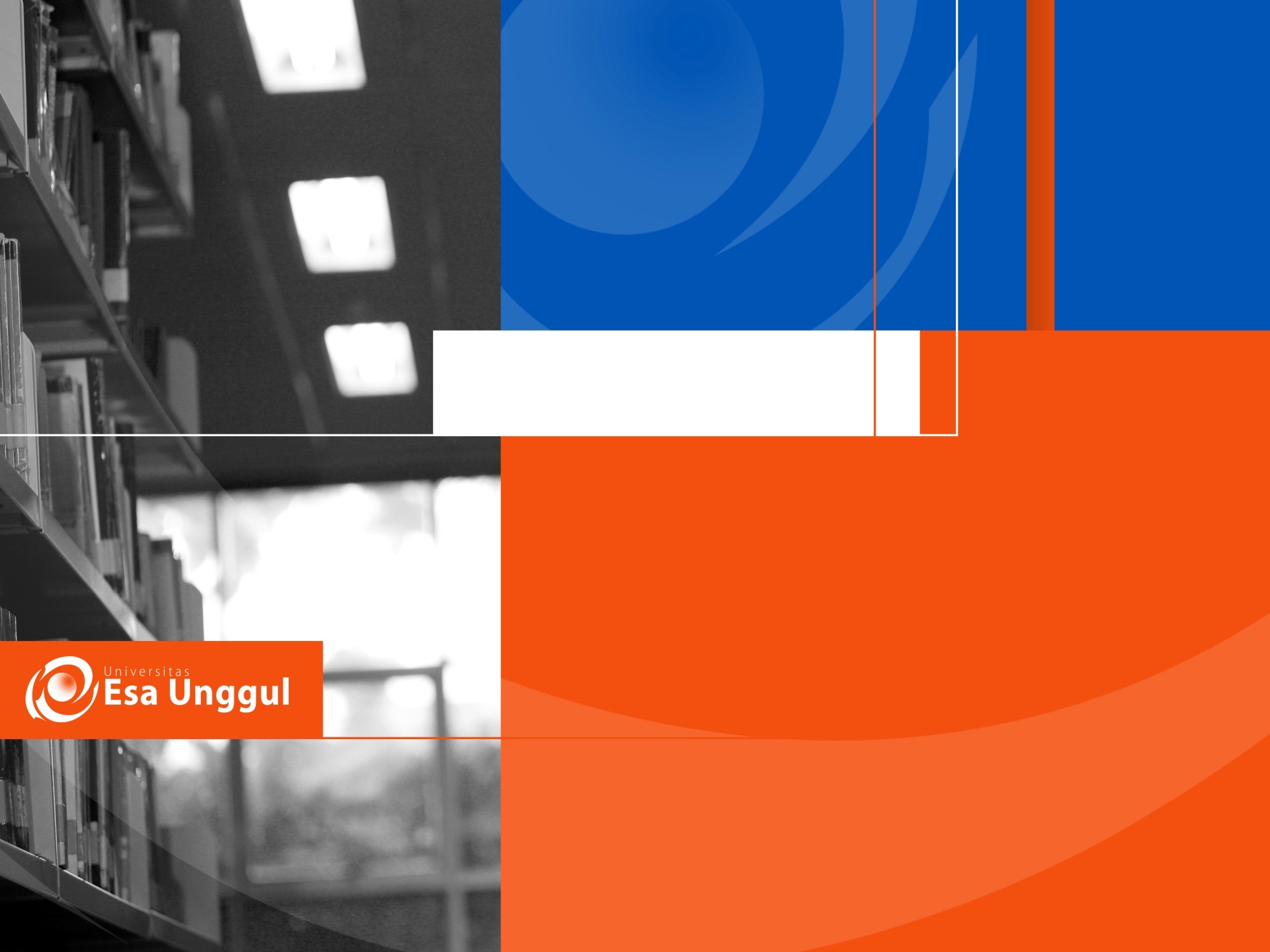 Sessions before midterm test
01. Introduction; course overview
02. The basic concept of curriculum
03. The concept of curriculum development
04. Foundations of curriculum development
05. Principles on developing curriculum
06. Curriculum development models
07. Approaches to curriculum developments
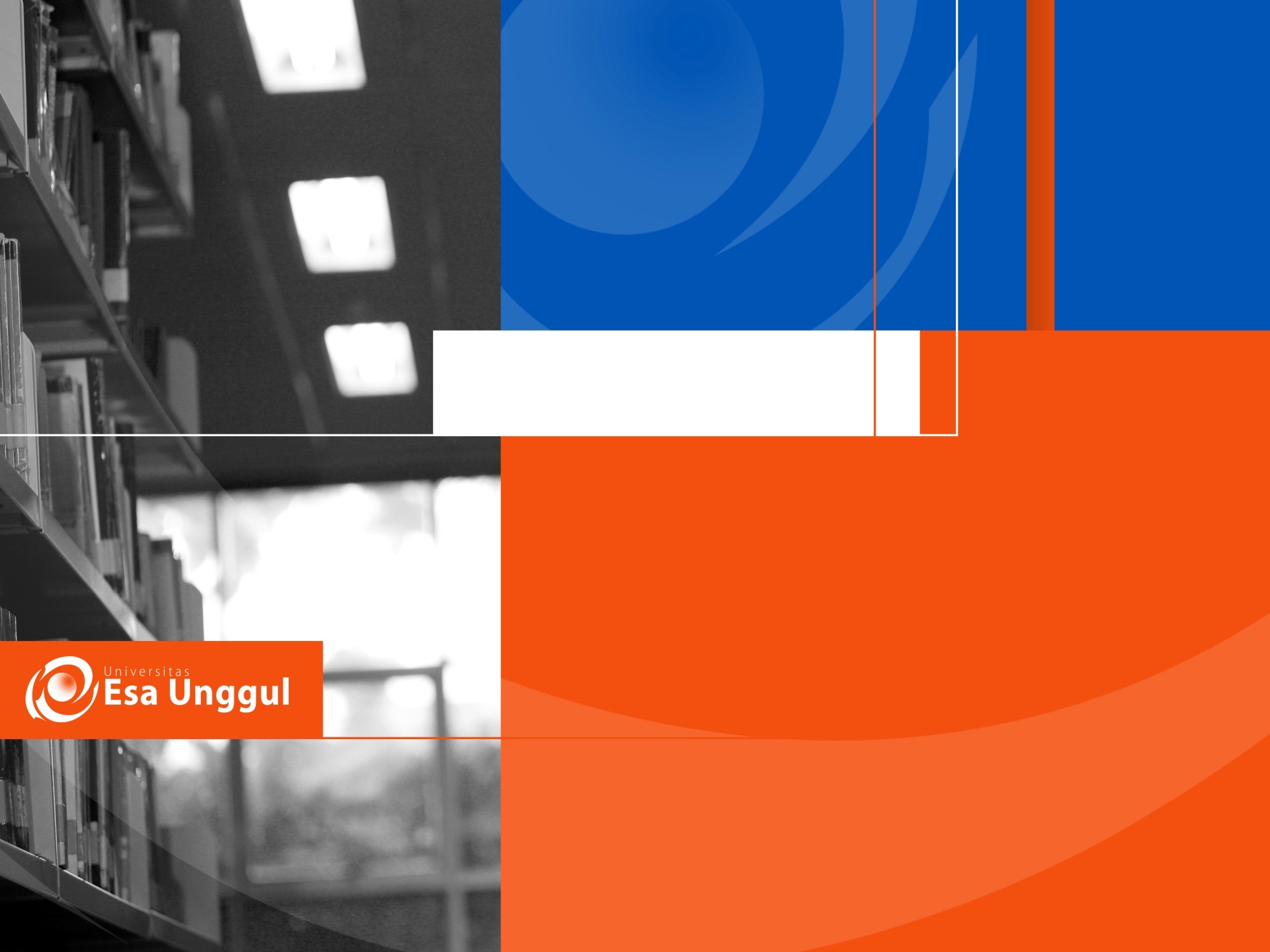 Sessions after midterm test
08. Curriculum changes in Indonesia
09. Curriculum development issues in Indonesia
10. Curriculum development for 21st century and 4.0
11. Curriculum, syllabus and lesson plan
12. Curriculum and assessment
13. Needs analysis
14. Designing curriculum
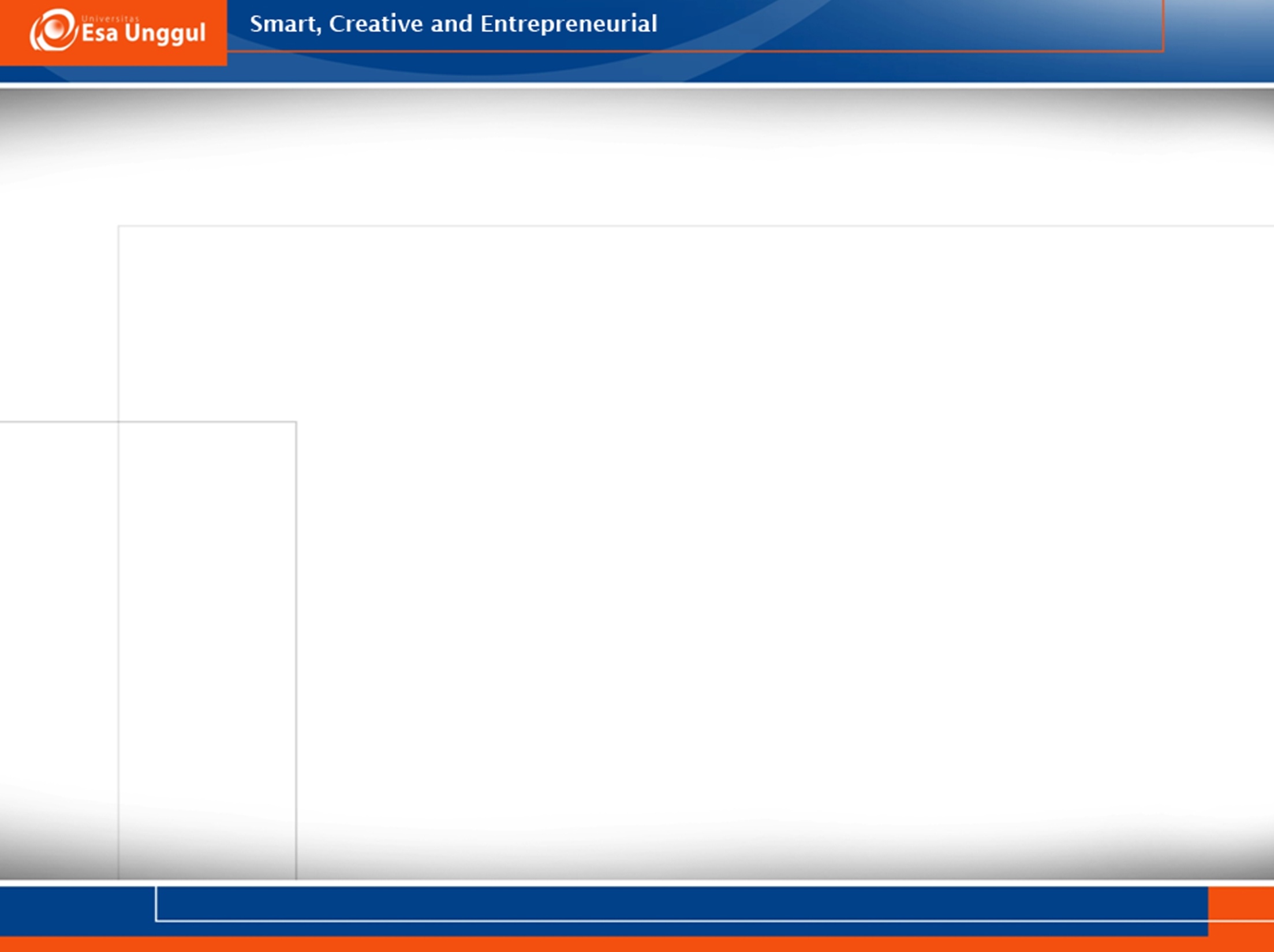 REFERENCES
Kelly, A.V.(2009). The Curriculum: Theory and Practice. London: Sage
Marsh, C.J. (2004). Key Concepts for Understanding Curriculum 3rd ed. London: Routledge Falmer
Moore, Alex (2014). Understanding the School Curriculum: Theory, Politics and Principles. London: Routledge
Sukmadinata, N. (2009).Pengembangan Kurikulum:Teori dan Praktik. Bandung: PT Remaja Rosdakarya
Ornstein, A.C & Hunkins, F.P (2018). Curriculum Foundations, Principles and Issue 7th edition. England: Pearson Education Limited
Richard, J.C.(2001). Curriculum Development in Language Teaching. Cambridge: CUP
Tanner, D & Tanner, L.(1995). Curriculum Development. Theory into Practice. New Jersey: Prentice Hall Inc.
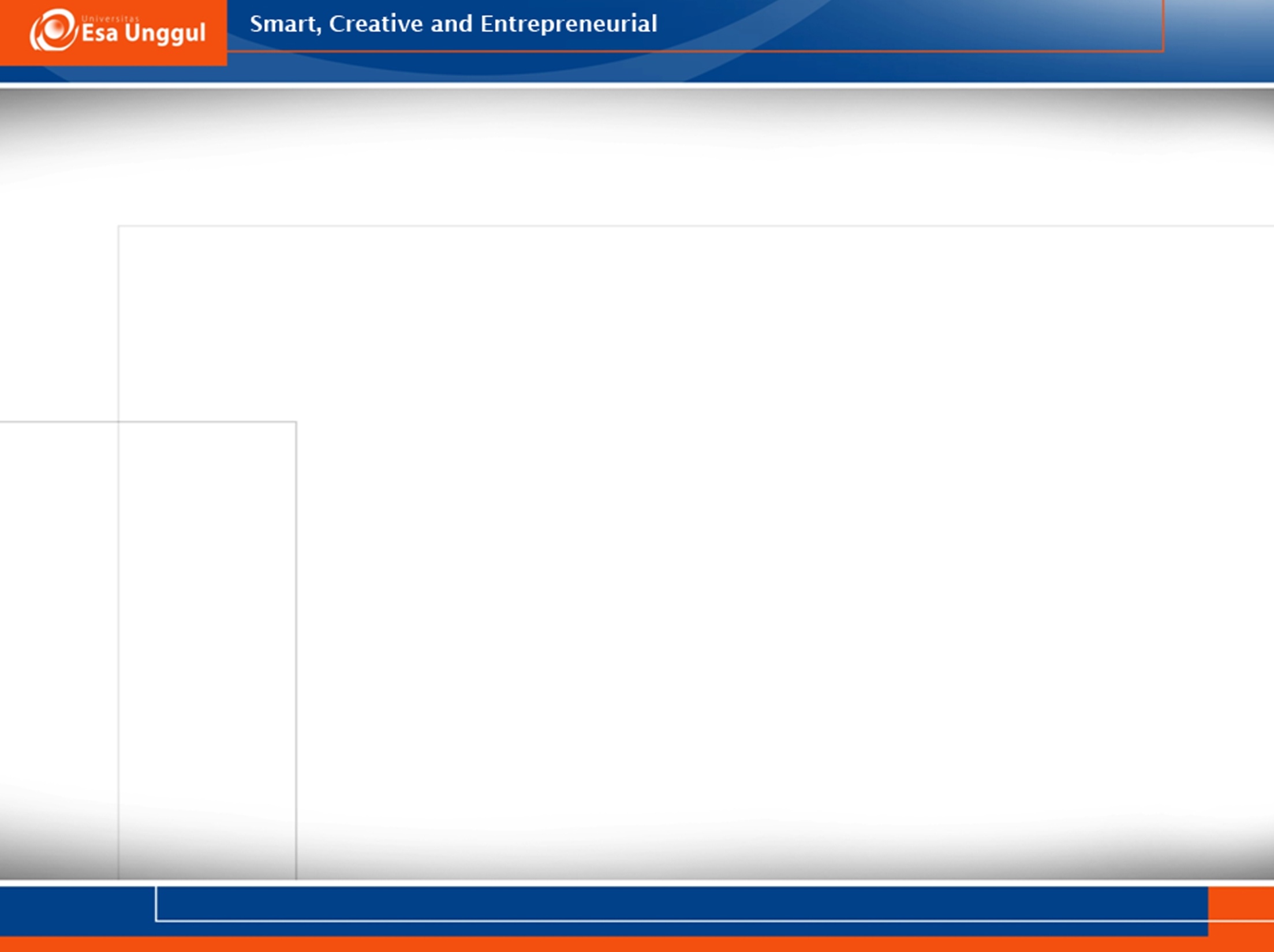 CLASS REGULATION
Attendance: 15 mins ; 75%
Permission: letter
Communication: G-class
Manner that matters
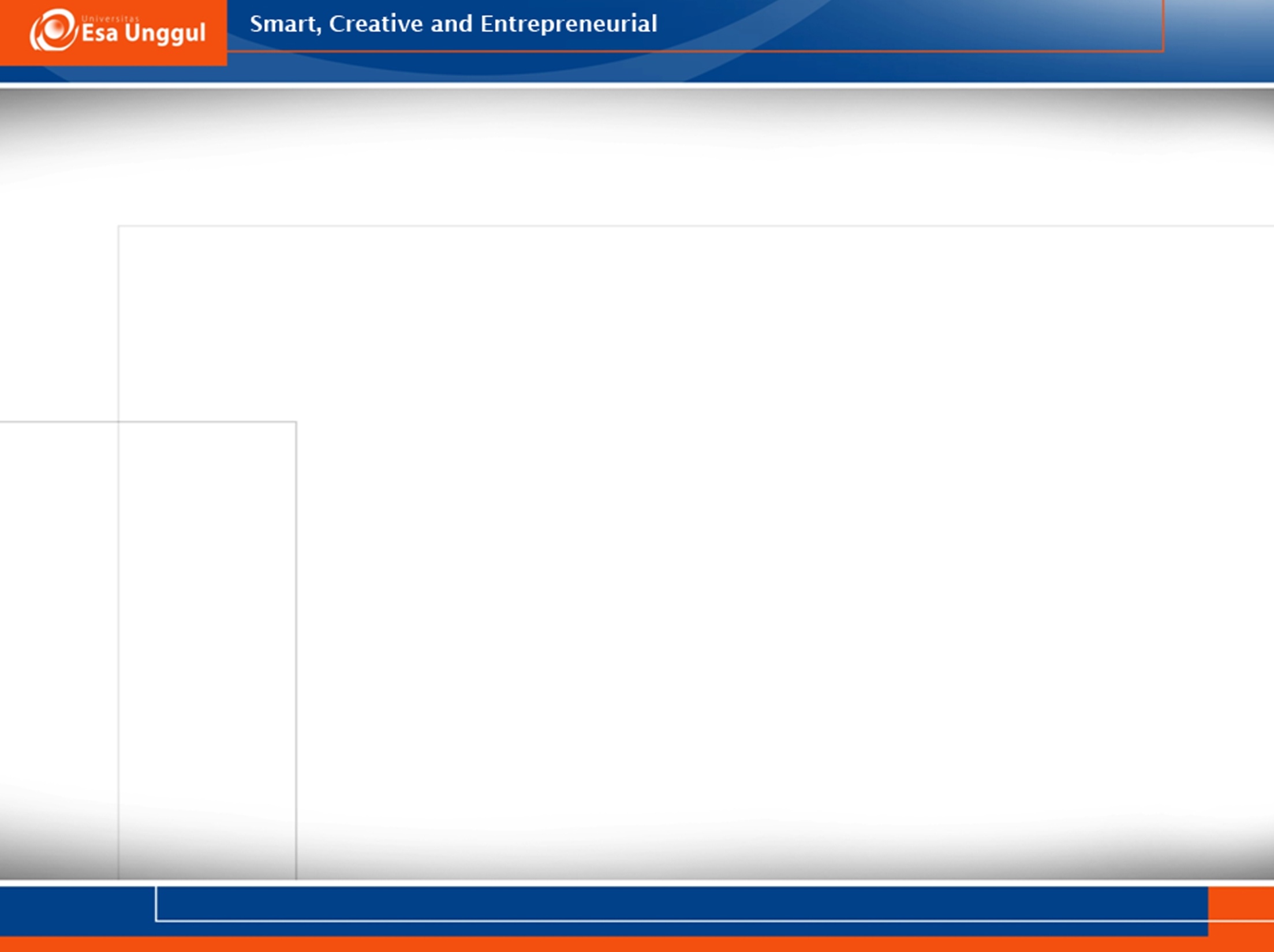 DISCUSSION
What do you know about education?
What is the aim of education?
What is schooling for?
Watch these video and give your ideas:
I just sued the school system (Prince EA)


6 problems with our school system (NEXT school)
https://www.youtube.com/watch?v=okpg-lVWLbE&t=50s
https://www.youtube.com/watch?v=dqTTojTija8